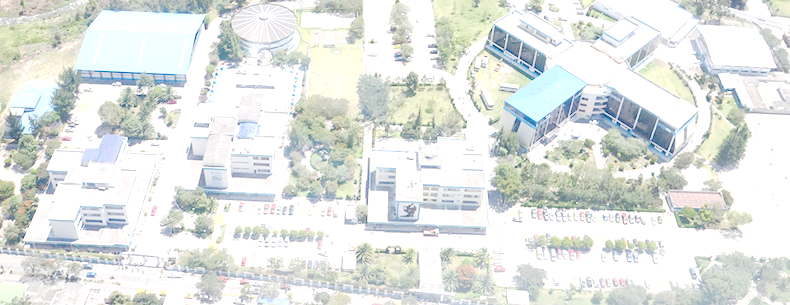 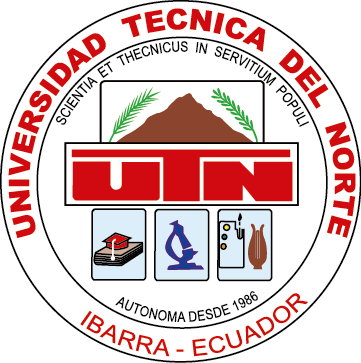 UNIVERSIDAD TÉCNICA DEL NORTE
CARRERA DE INGENIERIA AGROINDUSTRIAL
EVALUACIÓN DE LA CAPACIDAD PROBIÓTICA DE CEPAS OBTENIDAS  A PARTIR DE FRUTOS SILVESTRES NATIVOS.
Autor:  Mario Elicio Ulcuango Conlago
Directora: Dra. Lucía Yépez V. MSc.
Ibarra-Ecuador
2016
INTRODUCCIÓN
Objetivo general
Evaluar el potencial probiótico de cepas microbianas puras, obtenidas a partir de los frutos silvestres nativos.
Objetivos ESPECÍFICOS
Aislar y seleccionar cepas de bacterias ácido lácticas de frutos silvestres nativos.
Caracterizar fenotípicamente las cepas microbianas seleccionadas.
Probar el potencial probiótico de las cepas seleccionadas en base a ensayos bioquímicos específicos (tolerancia a bilis y condiciones ácidas elevadas).
Determinar la temperatura óptima de crecimiento de las cepas seleccionadas.
Evaluar la tolerancia en diferentes condiciones de cloruro de sodio.
Hipótesis
CONCEPTOS GENERALES
CONCEPTOS GENERALES
CONCEPTOS GENERALES
MATERIALES Y MÉTODOS
CARACTERIZACIÓN DEL AREA DE ESTUDIO
1.  Muestreo:  ESTACIÓN LA FAVORITA
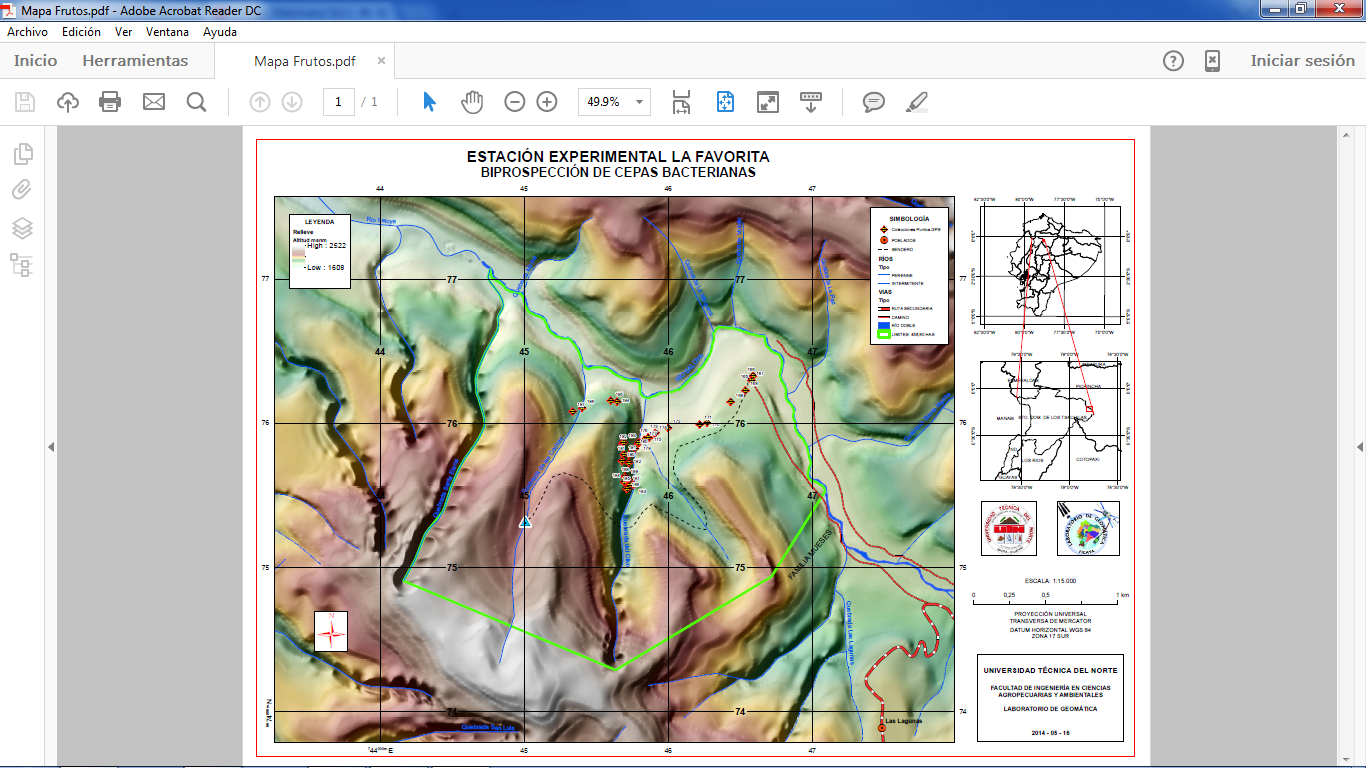 2. DESARROLLO DEL EXPERIMENTO EN EL LABORATORIO FÍSICO-QUÍMICO, MICROBIOLÓGICO Y BIOLOGÍA MOLECULAR DE LA FICAYA
VARIABLES EVALUADAS A LOS FRUTOS SILVESTRES
VARIABLES EVALUADAS A LAS CEPAS DE ESTUDIO
DETERMINACIÓN DE LA CAPACIDAD PROBIÓTICAFACTORES EN ESTUDIO
A: CINCO CEPAS DE INTERES Y UN PROBIÓTICO COMERCIAL
B: TOLERANCIA A BILIS
NIVEL= 0.3%
C: TOLERANCIA EN MEDIO  ÁCIDO 
NIVELES DE pH: 2.5     3.0     3.5     4.0     4.5
D: TOLERANCIA A TEMPERATURAS DE INCUBACIÓN
NIVELES: 15 ºC     37 ºC     45 ºC
E: TOLERANCIA A CLORURO DE SODIO
NIVELES: 2%     4%     6%
DISEÑO EXPERIMENTAL
MANEJO ESPECÍFICO DEL EXPERIMENTO
AISLAMIENTO E IDENTIFICACIÓN FENOTÍPICA DE CEPAS
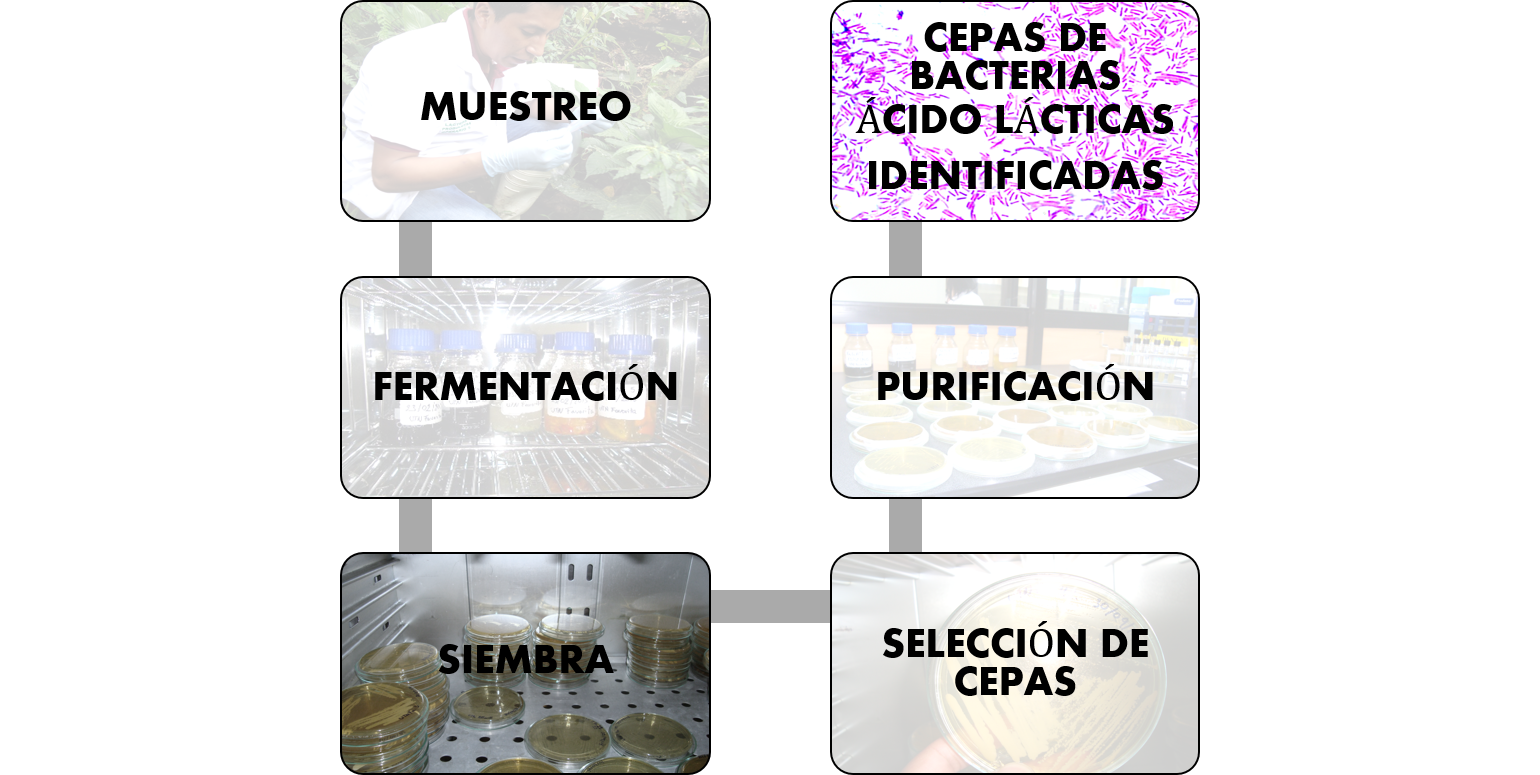 EVALUACIÓN DE LA CAPACIDAD PROBIÓTICA
RESULTADOS Y DISCUSIONES
CARACTERIZACIÓN FÍSICO-QUÍMICA DE LOS FRUTOS
IDENTIFICACIÓN FENOTÍPICA DE LAS BACTERIAS AISLADAS
EVALUACIÓN DE LAS CARACTERISTICAS FUNCIONALES DE LAS BACTERIAS ÁCIDO LÁCTICAS
TOLERANCIA A BILIS
CÉLULAS VIABLES A LA TOLERANCIA A BILIS
SUPERVIVENCIA DE CÉLULAS A MEDIO ÁCIDO (pH ÁCIDOS)
TOLERANCIA A TEMPERATURAS DE INCUBACIÓN
TOLERANCIA A CONCENTRACIONES DE CLORURO DE SODIO EN CORRELACIÓN CON LA TEMPERATURA DE 15 °C DE INCUBACIÓN.
TOLERANCIA A CONCENTRACIONES DE CLORURO DE SODIO EN CORRELACIÓN CON LA TEMPERATURA DE 37 °C DE INCUBACIÓN.
TOLERANCIA A CONCENTRACIONES DE CLORURO DE SODIO EN CORRELACIÓN CON LA TEMPERATURA DE 45 °C DE INCUBACIÓN.
CONCLUSIONES
Los frutos silvestres nativos de la estación experimental presentan bacterias ácido lácticas.
Los análisis fenotípicos clasificaron a las cepas en los géneros Lactococcus y Lactobacillus.
Los análisis de tolerancia a bilis, supervivencia a medios ácidos, tolerancia a temperaturas de incubación y tolerancia a cloruro de sodio muestran que las cepas de interés tienen capacidad probiótica.
CONCLUSIONES
La cepa denominada UTNFa37 tiene las mejores características probióticas debido a la alta tolerancia a: ácidos, bilis, temperaturas y cloruro de sodio que fueron comparados con el probiótico comercial.
RECOMENDACIONES
Realizar estudios similares al presente con otras cepas obtenidas de frutos nativos de otros sectores para evaluar sus características probióticas y obtener un banco de microorganismos que puedan ser una valiosa fuente de diversidad genética.
Realizar un estudio genotípico para la identificación precisa de las cepas de bacterias a nivel de especie.
RECOMENDACIONES
Determinar la viabilidad de las cepas en estudio a diferente temperatura de almacenamiento, para su futuro uso en la industria farmacológica y alimentaria.
GRACIAS POR SU ATENCIÓN